Law Enforcement Liability





IACC Conference
Coeur d’Alene
June 10, 2021
Chad Sarmento
Law Enforcement Risk Manager 
 23 Years Idaho Law Enforcement
 Patrol Commander
 Jail Commander 
Police Officers Standards Training (POST) Instructor
Law Enforcement – A Risky Venture
Use of Force
 High Speed Driving
 Civil Rights
 Criminal & Gangs
 Mental Illness
 Drug Abuse
 Medical Conditions
 Innocent Bystander
Law Enforcement Liability Risk(Exposures)
In Custody Jail Deaths
Deliberate indifference
Civil Rights Violations
Inmate access while in custody
Medical access for both new & pre-existing problems
Rights from illegal search & seizures
Including stopping & individual by use of firearm
Lack of Policies/Training for Personnel
Emergency medical procedures
Responding to an unconscious suspect/inmate
Excessive Use of Force
Lack of policies or properly trained personnel
Vehicle Accidents
Pursuits
Lack of ongoing driver’s training
Lack of policy regarding high-risk pursuits
General driving accidents
Employment/Promotion Decisions
To include disciplinary procedures provided by county
Discrimination/Harassment/Retaliation
But At What Cost?
Pursuit & Emergency Vehicle Response:
$3.9 Million - Police chase injured 3 pedestrians
3 teenagers injured when struck by stolen vehicle eluding police pursuit
Jail Death / Lack of Medical Care
$8.3 Million - Wrongful death Of inmate in county jail
After four years of litigation Alameda County & Corizon Health, Inc. ended a wrongful death civil rights case by agreeing to pay $8.3 million.
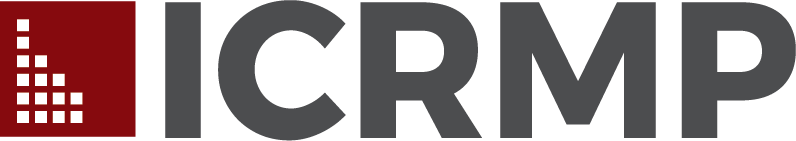 What are we doing to Help with risk?
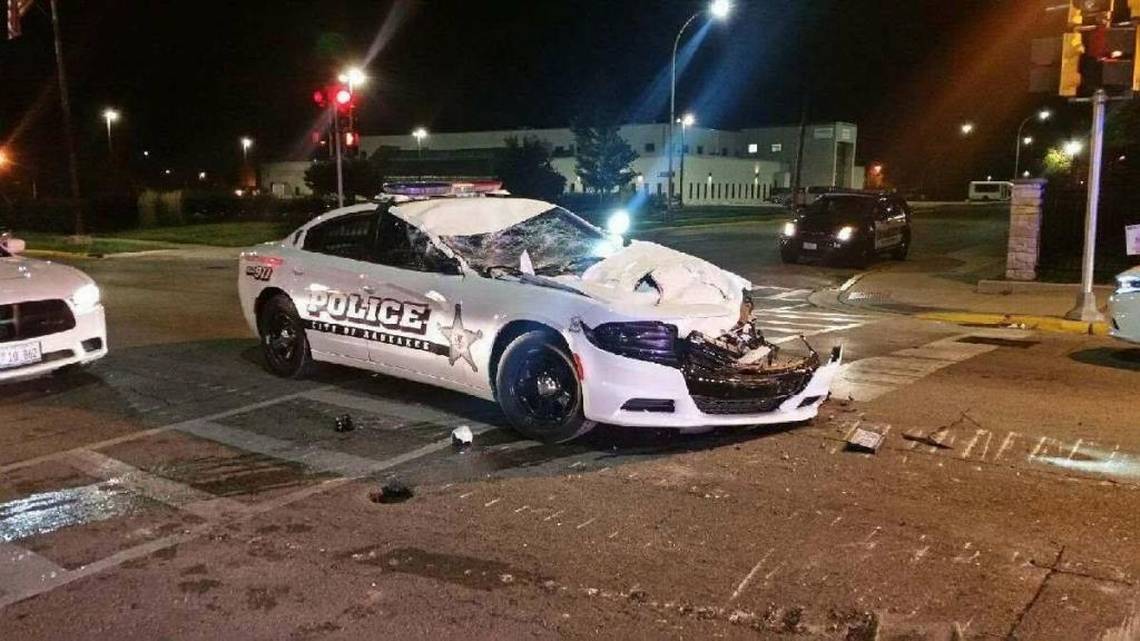 In 2019, introduced Law Enforcement Risk Management Program 

Designated person to work on high-risk areas
Point of contact with your law enforcement leadership
Developer/organizer for ongoing liability issues
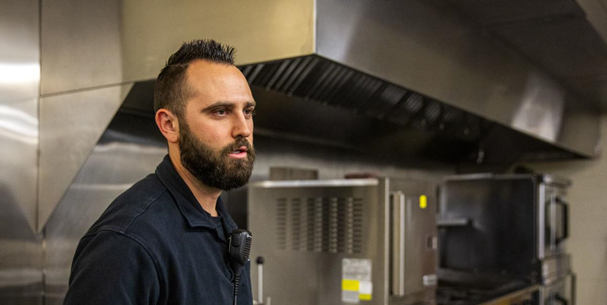 Idaho Laws Requiring You To Have Law Enforcement
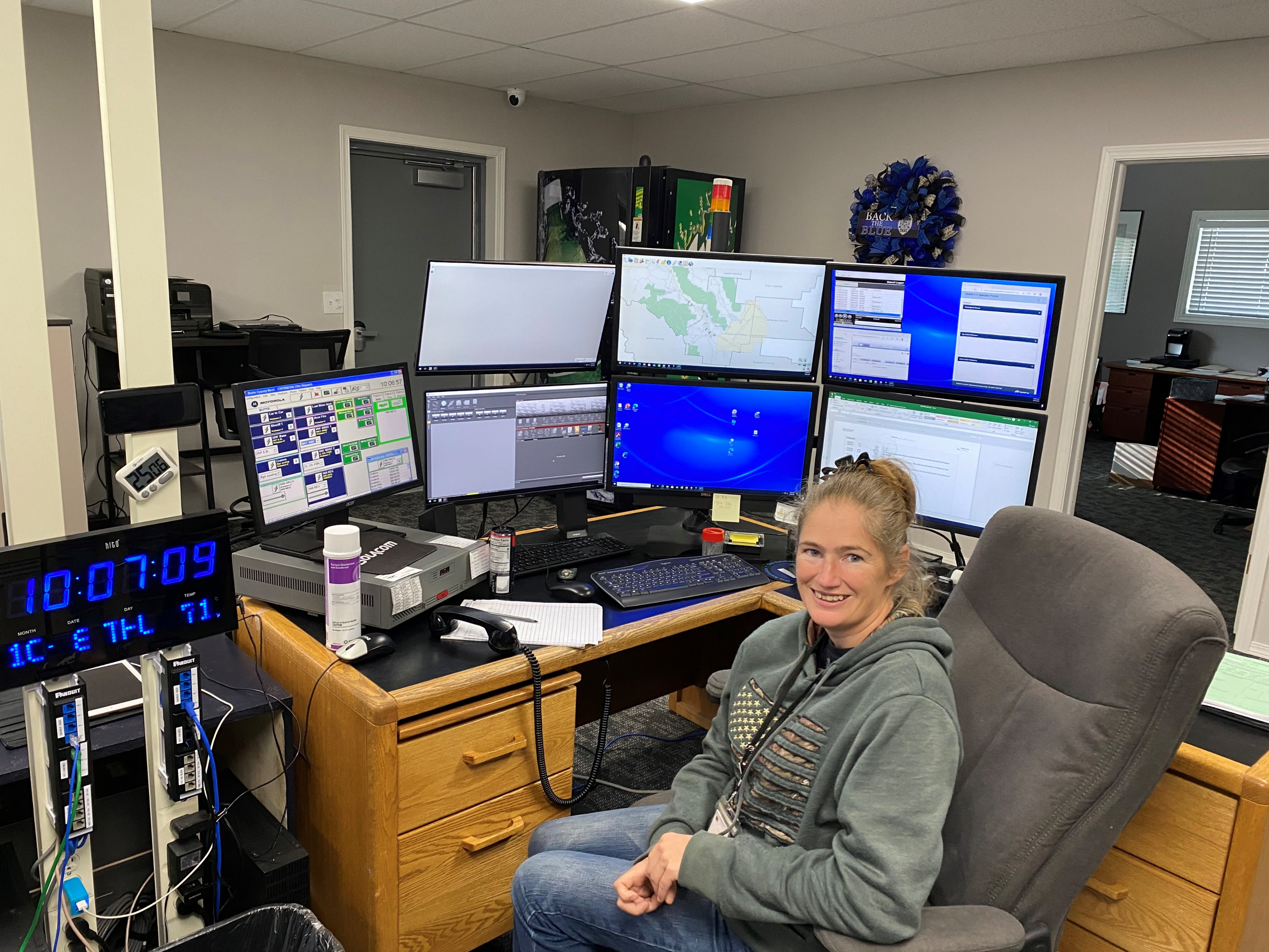 Idaho Code 31-2202 – Sheriff Duties

Preserve peace
Take charge 
Keep county jail & prisoners
Serve processes, notices, & maintain records
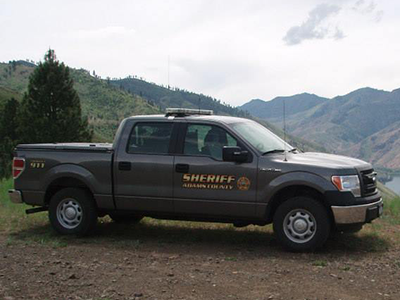 Idaho Laws Requiring You To Have Law Enforcement
Idaho Code 20-601

Jails kept by Sheriff
Must provide medical care, food & shelter
Must provide transportation
If no jail, housing arrangements must be made
Boise, Camas, Franklin, Lincoln, Minidoka, Oneida, Teton
Law Enforcement Liability
Patrol
Detention
Patrol  Claims
Use of Emergency Vehicle
Responding to calls
High speed pursuit
Use of lights & siren
Policy & procedure violation

 Arrest Procedure
Excessive use of force
Unreasonable search seizure
No probable cause
Patrol Risk Management Tool
Training

Emergency vehicle use
Use of Force
Physical control techniques
Less-lethal options
K9 deployment
Communication
De-escalation
Cultural awareness
Patrol Risk Management Tool
Policy & Procedure Review

Updated Patrol Policy
Training on that Policy
Detention Claim Areas
Excessive use of Force
Inmate Management
Medical care
Lack of/or inadequate
Wrongful Death
Suicide/mental illness
Medical condition
Search
Provisions made
Availability to practice
DetentionRisk Management Tools
DetentionRisk Management Tools Continued
ContinuingRisk Exposures
Overcrowding

Increased violence
Classification & separation
Continuing Risk Exposures
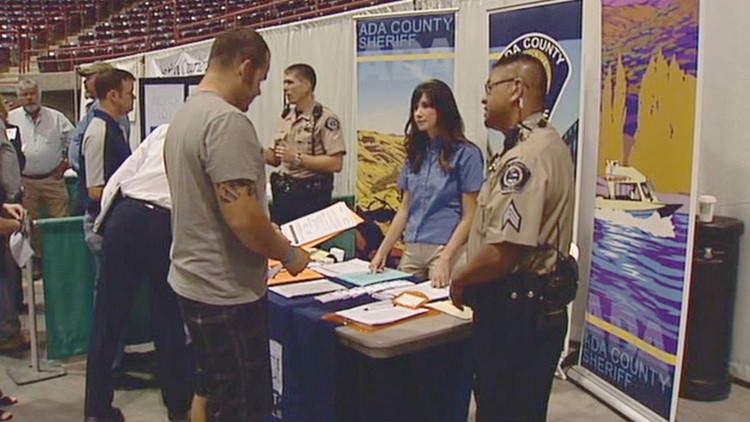 Lack of Detention Deputies

Inmate well-being hampered
Using inappropriate staff for facilities
ContinuingRisk Exposures
Medical Provider
Access
Responsive
Insurance
Continuing Risk Exposures
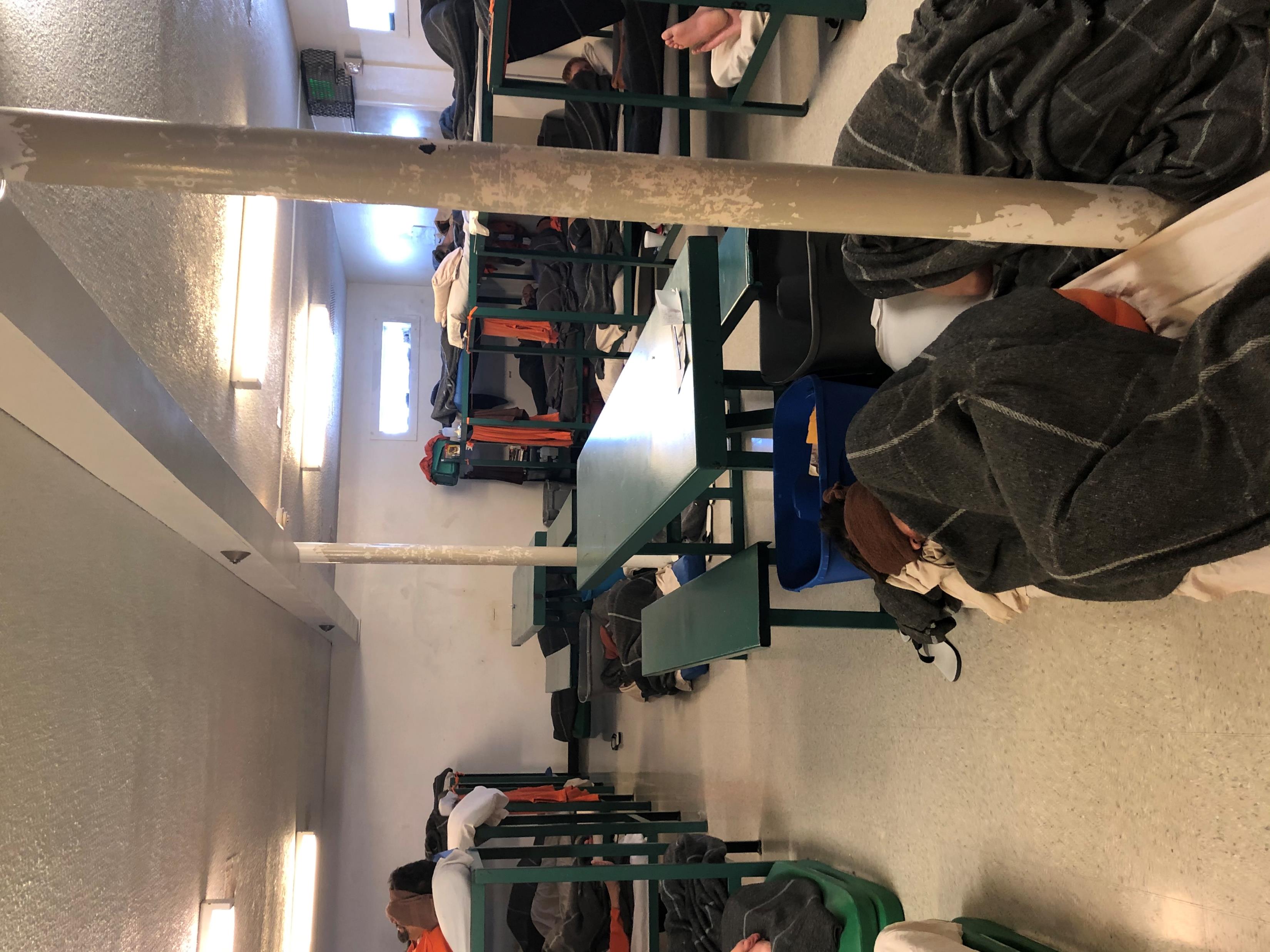 Facilities
Deterioration
Fire Safety
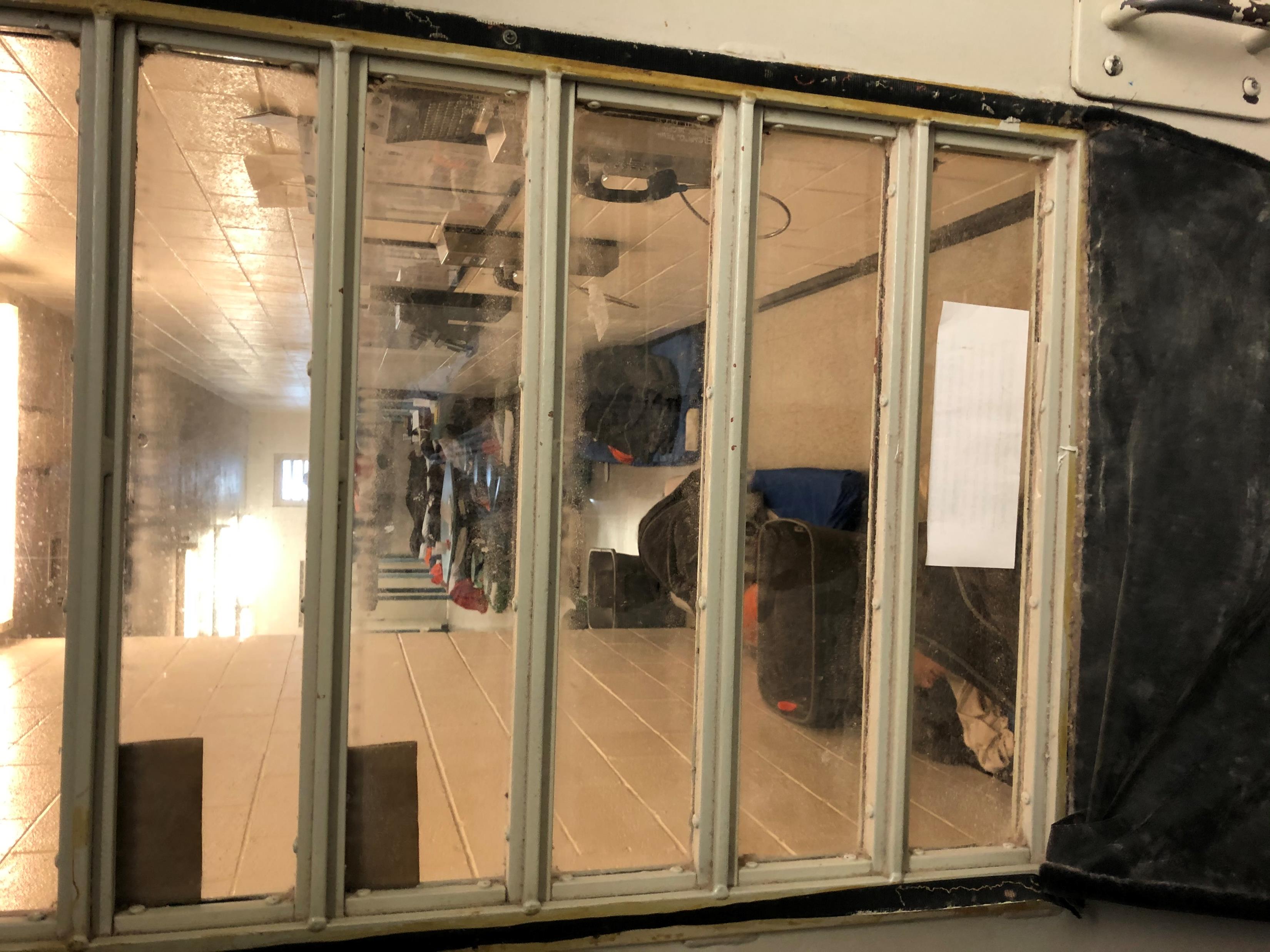 Getting & Using Information
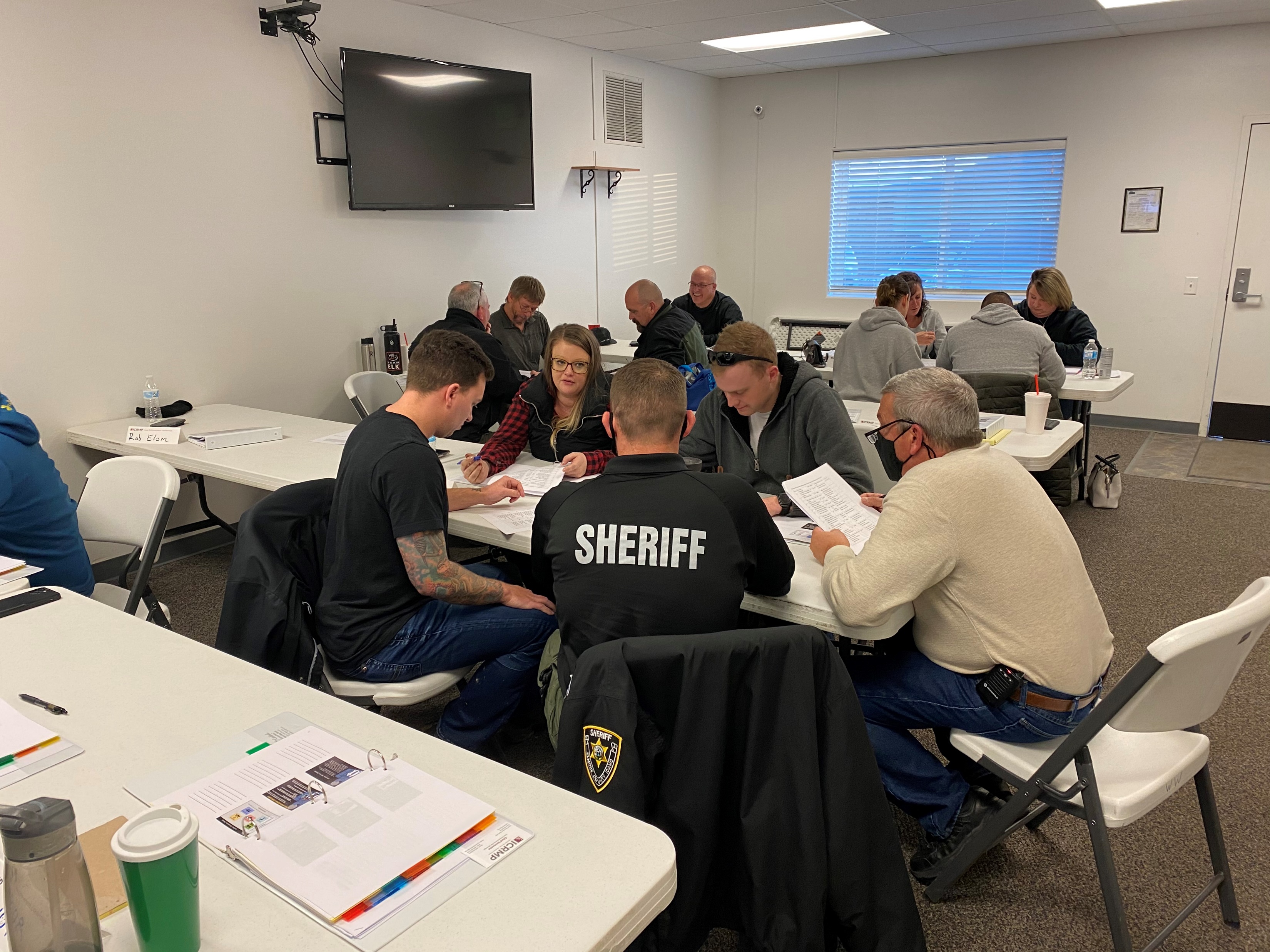 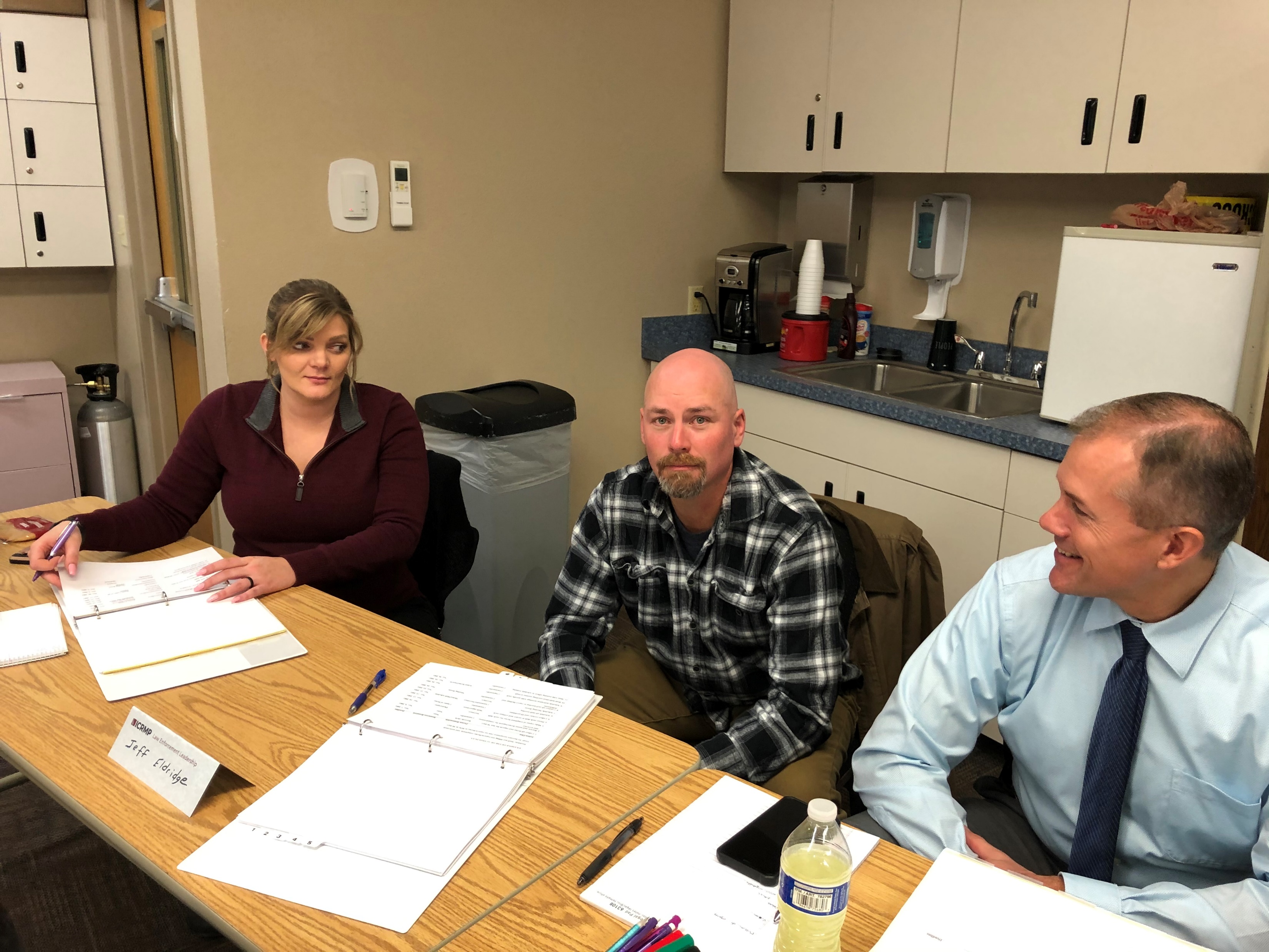 Visiting your agency
 Working with law enforcement & their stakeholders
 Seeing first-hand success   & struggles
 Forming achievable improvement plans
 Reducing risk through training
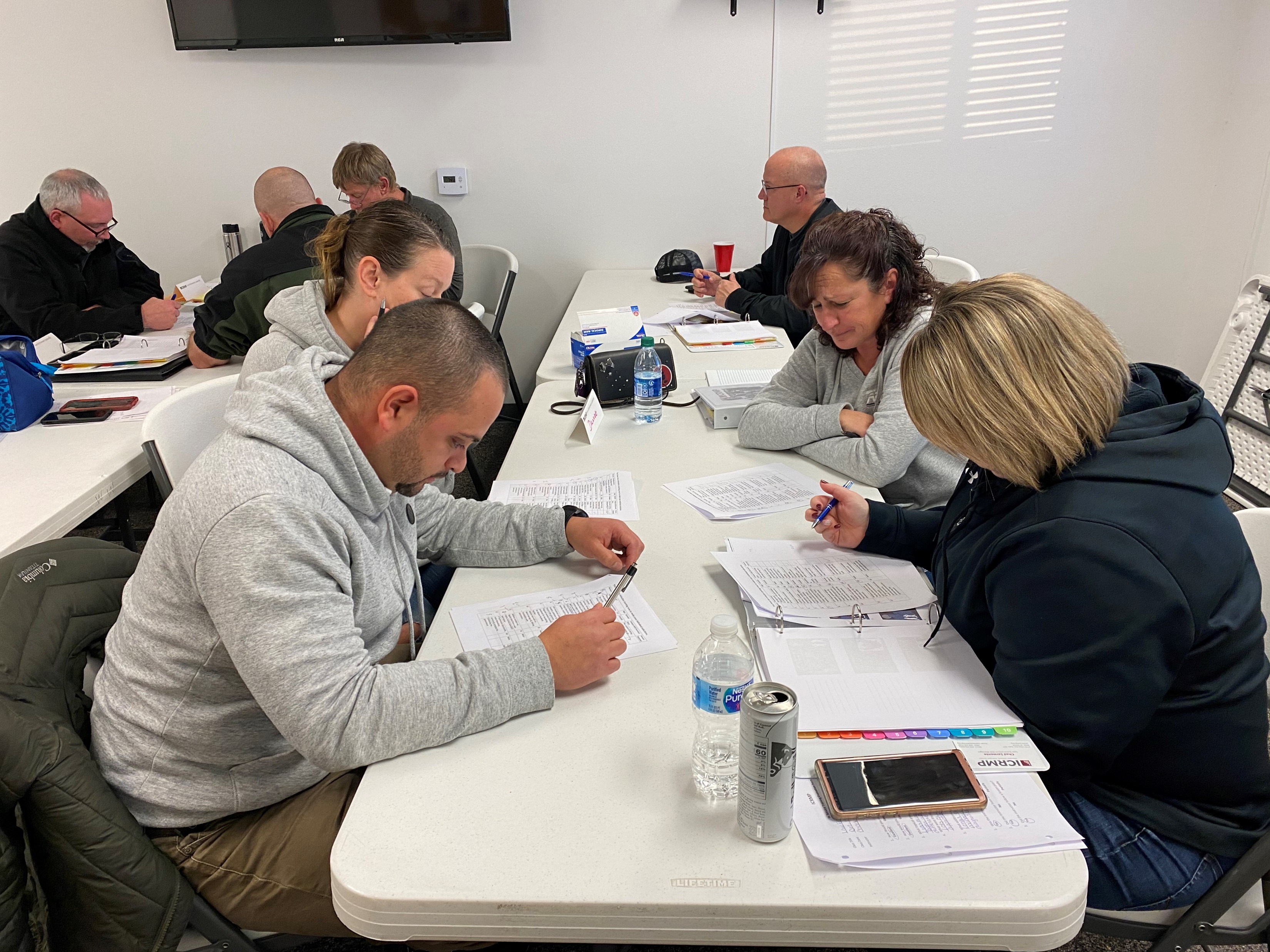 Thank You
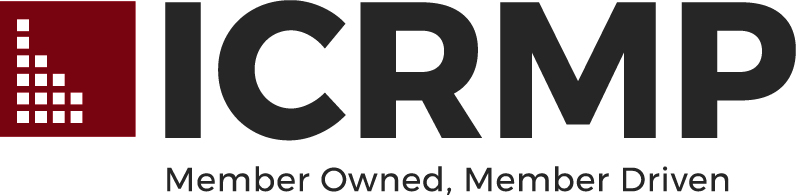 Chad Sarmento
Law Enforcement Risk Manager
208-246-8203
csarmento@icrmp.org